Система сбора гетерогенных данных в интернете вещей
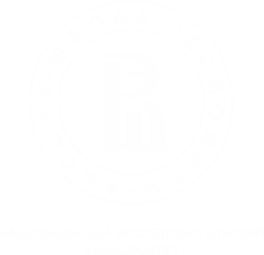 Группа МКС173
Малахов Иван
магистратура, 2 курс
Москва, 2019
Актуальность
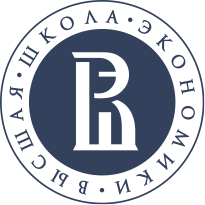 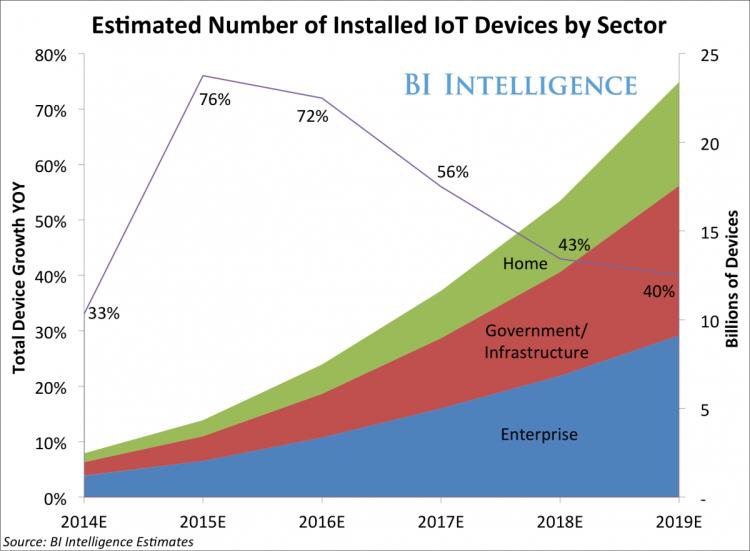 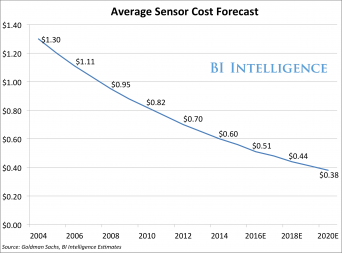 * По данным BI Intelligence
2
Цель и задачи работы
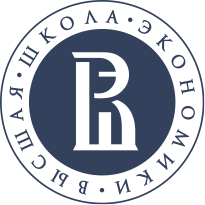 Целью работы является исследование и разработка элементов инфраструктуры для реализации научно-исследовательских и учебных проектов в области интернета вещей и кибер-физических систем
Задачи:
Обзор и анализ предметной области
Обзор и анализ инструментов и метод для решения задач
Проектирование элементов инфраструктуры
Разработка программного обеспечения элементов инфраструктуры
Проведение экспериментов
3
Обзор и анализ предметной области
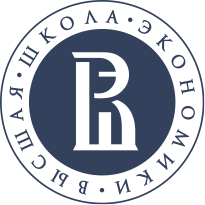 Беспроводные коммуникационные протоколы
4
элементы ИНФРАСТРУКТУРЫ
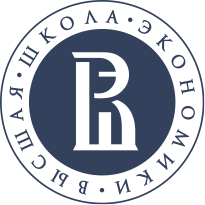 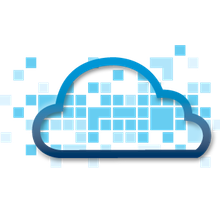 Сервисный уровень
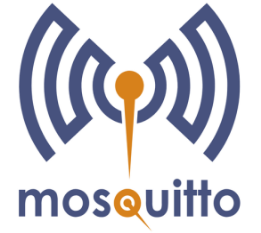 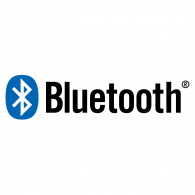 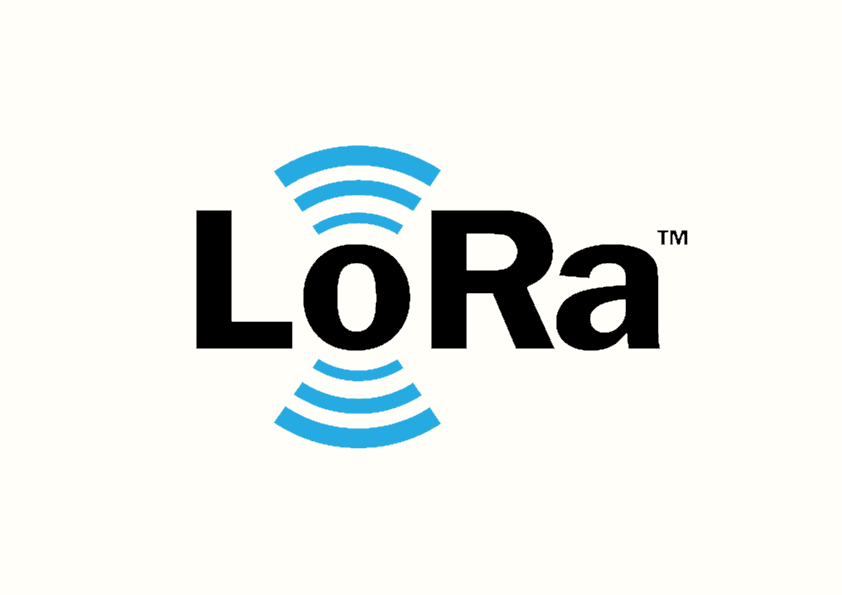 Сетевой уровень
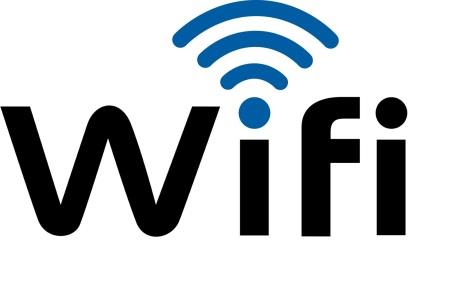 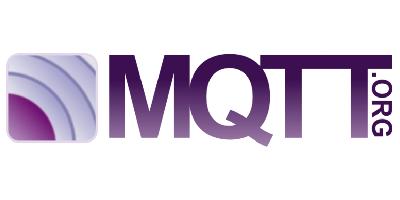 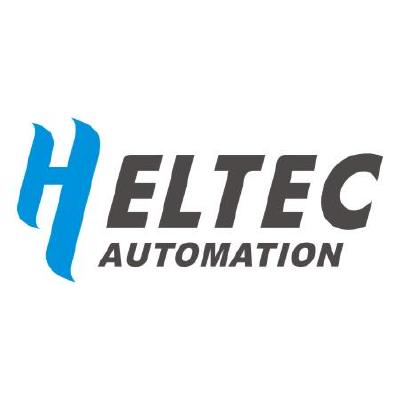 Уровень устройств
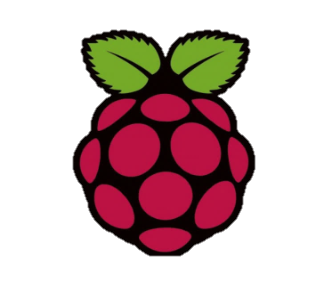 5
Логическая схема системы
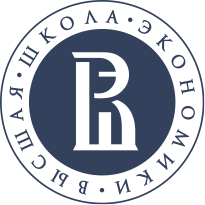 Конечное устройство
Базовая
станция
Raspberry
(433МГц и 868МГц)
(433МГц и 868МГц)
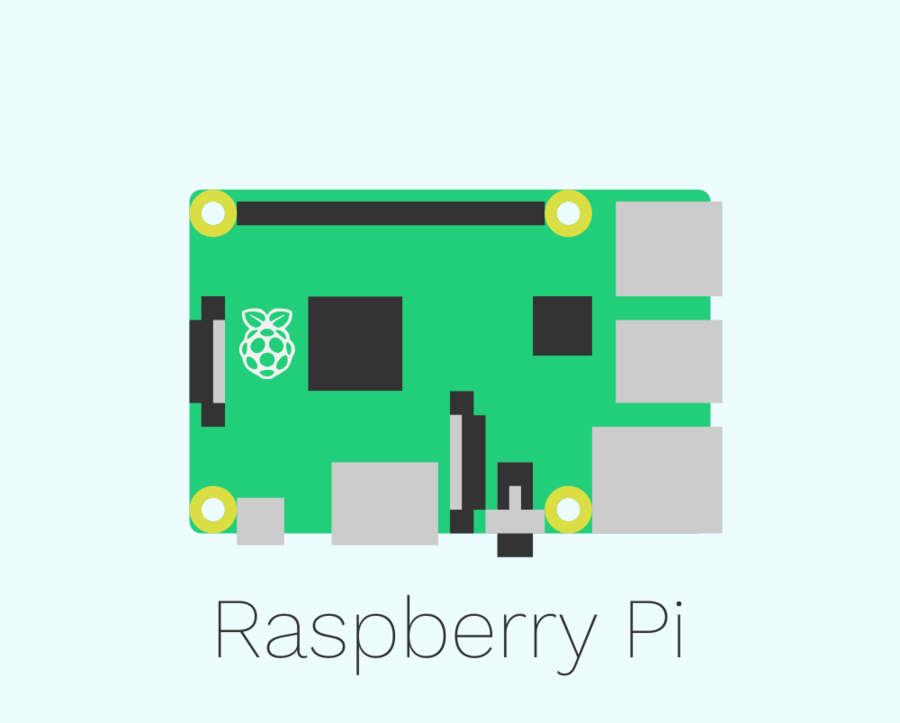 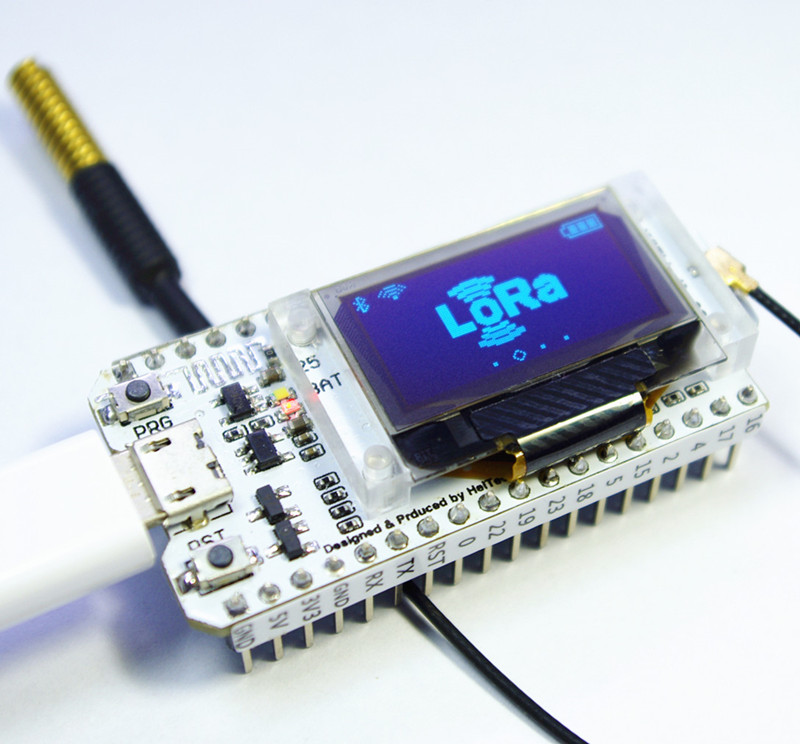 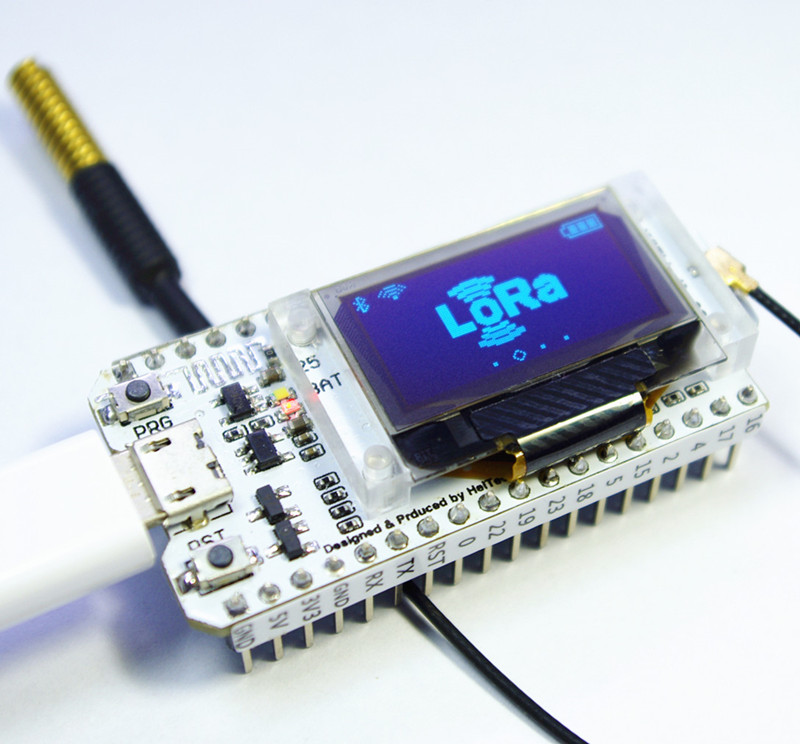 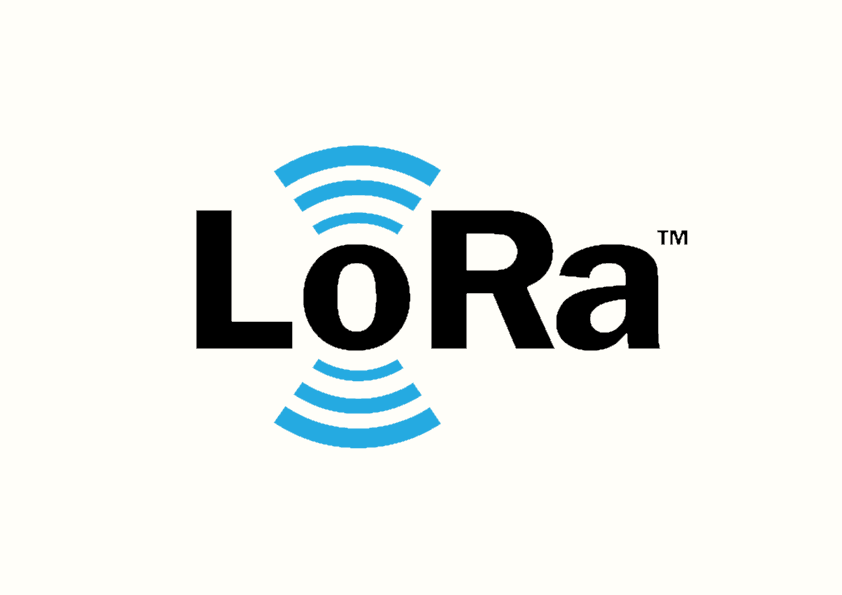 COM
MQTT
MQTT брокер
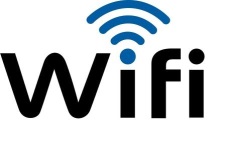 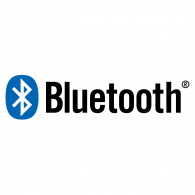 MQTT
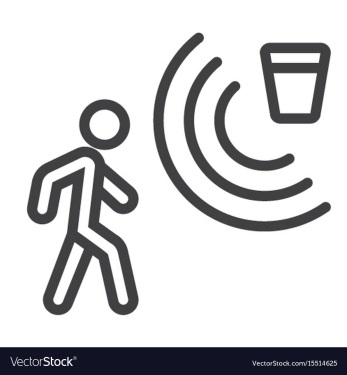 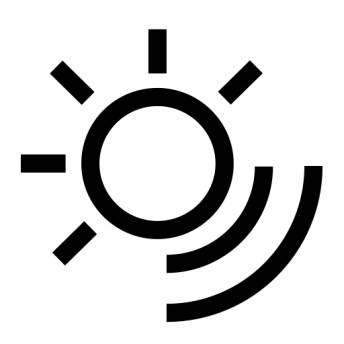 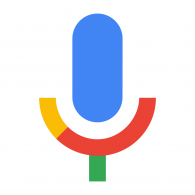 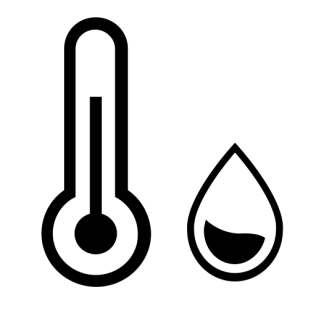 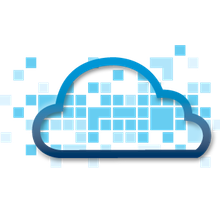 Сенсоры
6
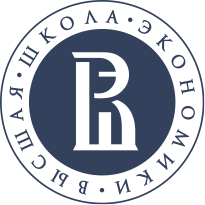 Программное обеспечение системы
Схема алгоритма работы конечного устройства
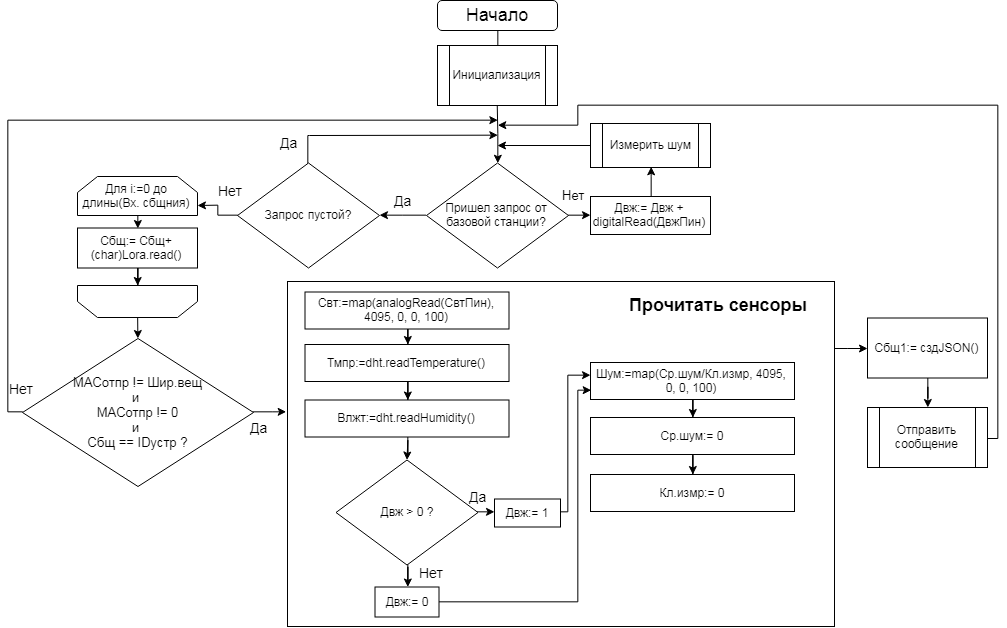 7
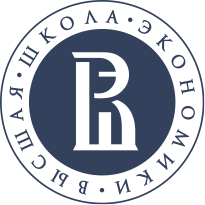 Программное обеспечение системы
Схема алгоритма работы базовой станции
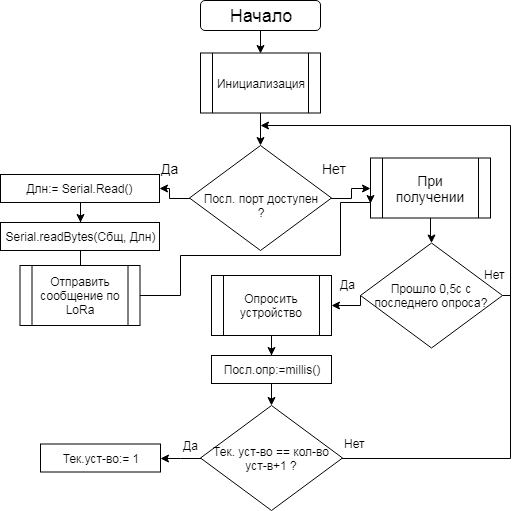 8
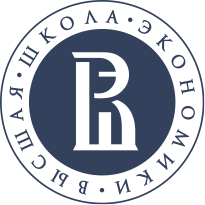 Программное обеспечение системы
Схема алгоритма работы Raspberry
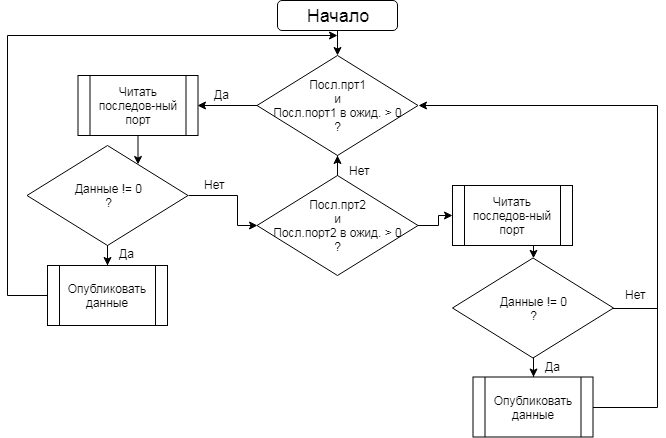 9
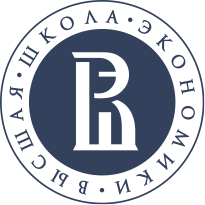 Программное обеспечение системы
Получение пакетов базой Raspberry
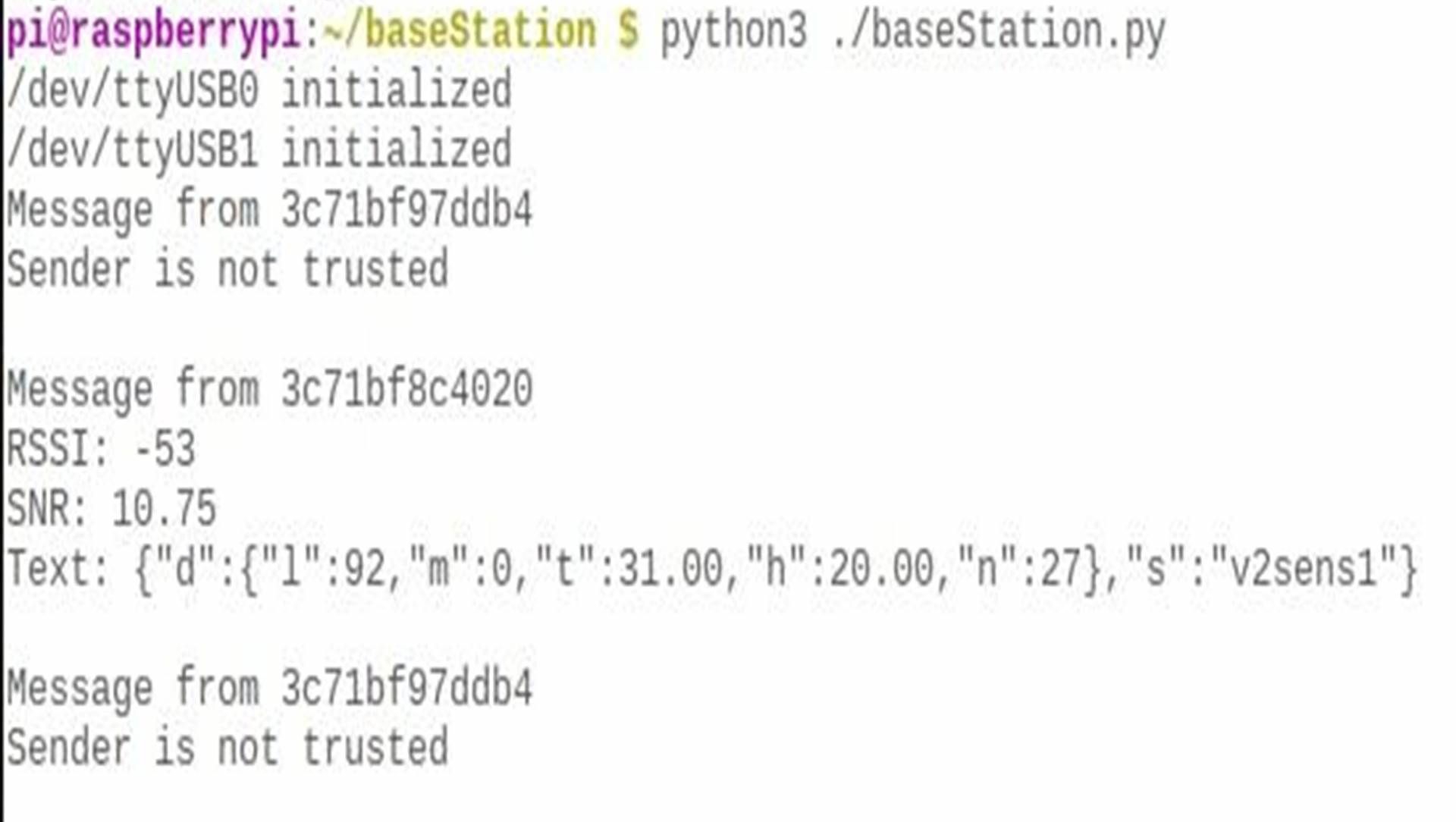 10
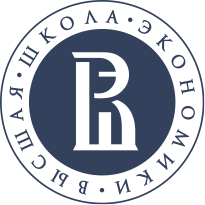 Постановка эксперимента №1
Цель эксперимента: изучить зависимость успешности передачи данных  от дистанции между устройствами при использовании LoRa интерфейса
Место проведения: корпус МИЭМ
Условия: базовая станция размещена в лаборатории, конечное устройство размещается в других помещениях на заданном расстоянии. Для Heltec v1 и v2 измерения проводятся при частоте работы 433МГц, и дополнительно 868МГц для 2 версии устройства
Шаг измерения расстояния: 10 м
Частота посылаемых данных: 1 сообщение в секунду
Количество итераций для каждого замера: 2
Время одной итерации: 1 минута
Кол-во отправленных пакетов: 60
11
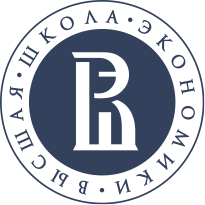 Результаты Эксперимента №1
Успешность передачи пакетов между конечным устройством и базовой станцией по протоколу LoRa
12
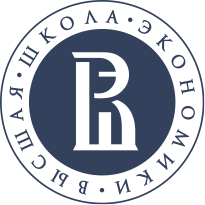 Постановка эксперимента №2
Цель эксперимента: изучить затраты энергии конечным устройством и базовой станцией при использовании 3 интерфейсов в двух режимах работы
Условия: базовая станция конечное устройство размещены в лаборатории, в цепь каждого из компонентов последовательно подключается мультиметр
Тестируемые протоколы: LoRa, Wi-Fi и Bluetooth
Частота посылаемых данных: 1 сообщение в секунду
Количество итераций для каждого замера: 3
Время одной итерации: 5 секунд
Время работы в каждом из режимов: 0,5 секунды
Кол-во отправленных пакетов: 5
13
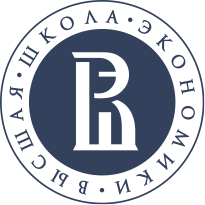 Результаты эксперимента №2
Энергопотребление базовой станции и конечного устройства в зависимости от коммуникационного протокола
*Ожидание – здесь, промежуток времени между получением сигнала от базовой станции 
до подготовки к отправке сообщения
14
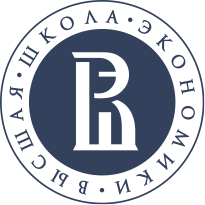 Постановка эксперимента №3
Цель эксперимента: рассчитать предположительное время работы конечного устройства и базовой станции при использовании LoRa интерфейса от одного заряда пальчиковых батареек
Условия: потенциальное время работы рассчитывается от 4 щелочных батареек
Тестируемые протоколы: LoRa, Wi-Fi и Bluetooth
Заряд батарейки: 1400мАч
Общий заряд батареек: 5600мАч
15
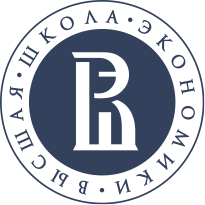 Результаты эксперимента №3
Расчеты времени работы конечного устройства и базовой станции от батареек
16
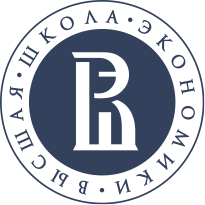 Постановка эксперимента №4
Цель эксперимента: изучить различные облачные платформы провести обзор и анализ решений, определить время передачи пакетов до облачной платформы
Условия: системы сбора, сеть и другие компоненты неизменны, передача идет по MQTT протоколу
Частота посылаемых данных: 1 сообщение в секунду
Количество итераций для каждого замера: 2
Время одной итерации: 10 секунд
Кол-во отправленных пакетов: 10
17
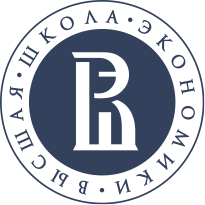 Результаты эксперимента №4
18
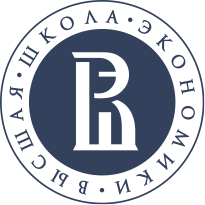 Визуализация данных на платформе Thingworx
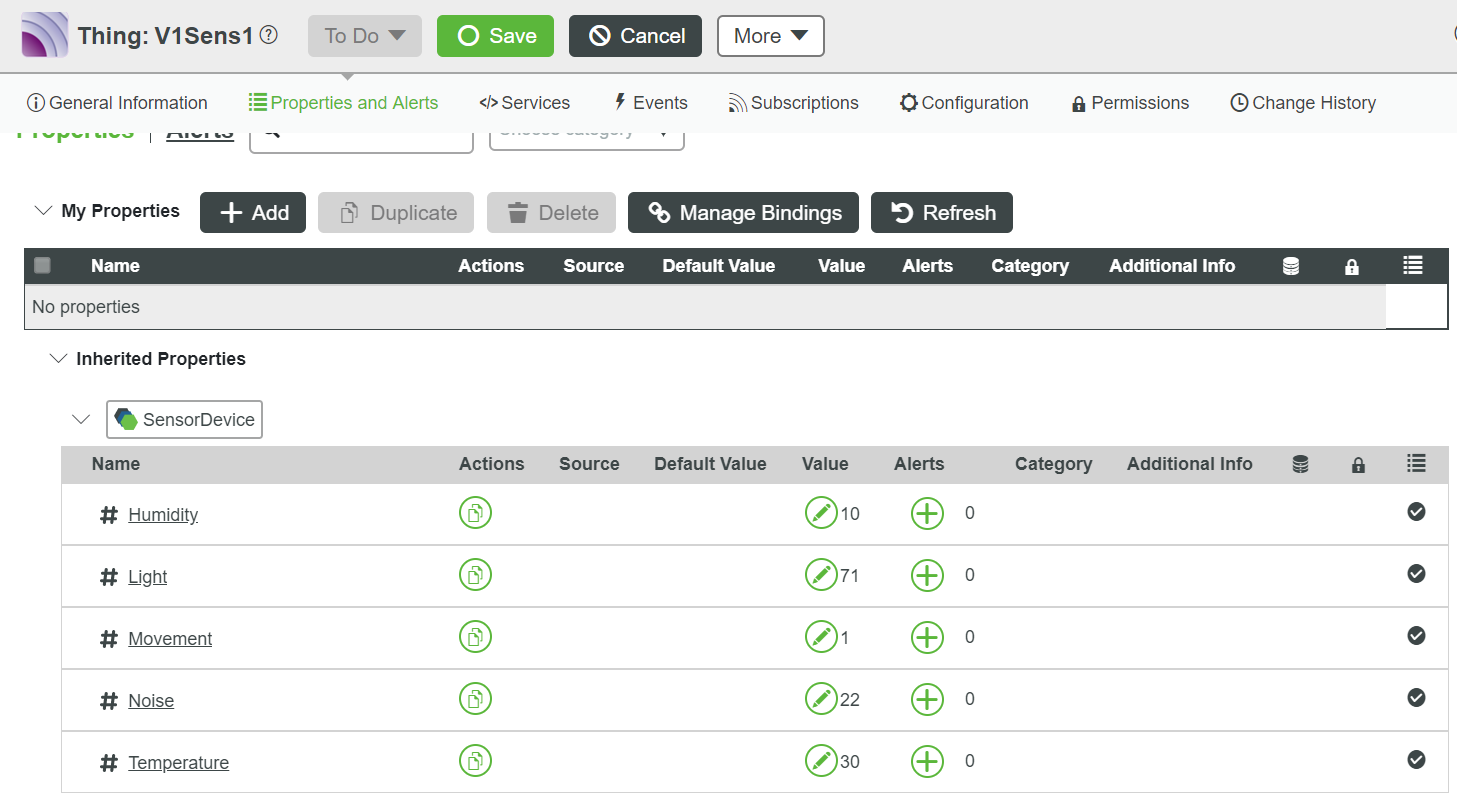 19
Визуализация данных на платформе Thingworx
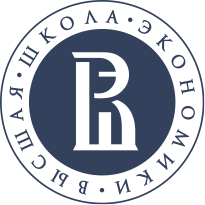 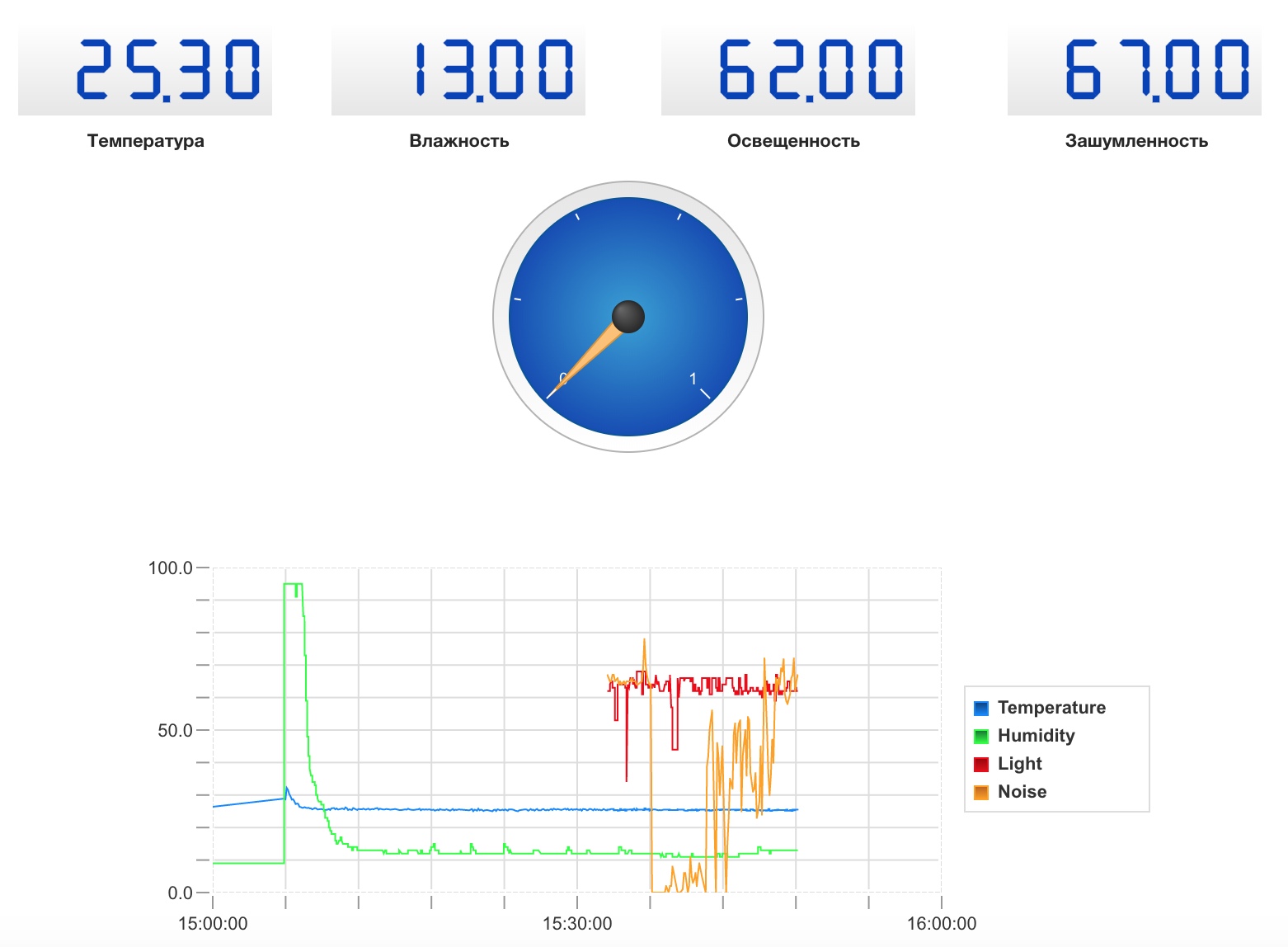 20
Применение системы сбора данных
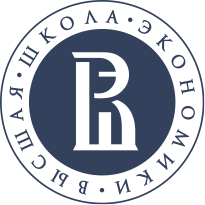 Данная система позволяет проводить:
Исследования и разработку моделей обзора энергоэффективности системы
Опыты и исследования в области программно-конфигурируемых сетей
Научно-исследовательские работы в рамках учебного процесса студентов
21
Заключение
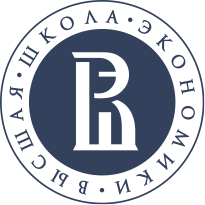 Были достигнуты следующие результаты:	
Исследованы и разработаны элементы инфраструктуры для реализации различных научно-исследовательских и учебных проектов
Решены все поставленные задачи
Проведены эксперименты на базе системы сбора данных и различных облачных платформах интернета вещей
22
Научная деятельность
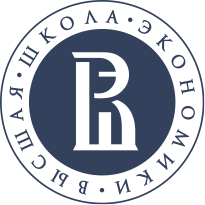 Результаты данной работы были представлены на V международной конференции «Информационные технологии и нанотехнологии» (ITNT-2019)
Доклад по статье был очно произведен на данной конференции
Статья по этой работе была принята к публикации в сборнике работ конференции и в журнале, рецензируемом Scopus, «Journal of Physics: Conference Series»
23
Список литературы
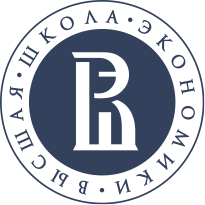 1.	Gubbi J. et al. Internet of Things (IoT): A vision, architectural elements, and future directions //Future generation computer systems. – 2013. – Т. 29. – №. 7. – С. 1645-1660.
2.	Wollschlaeger M., Sauter T., Jasperneite J. The future of industrial communication: Automation networks in the era of the internet of things and industry 4.0 //IEEE Industrial Electronics Magazine. – 2017. – Т. 11. – №. 1. – С. 17-27.
3.	Sanchez-Iborra R., Cano M. D. State of the art in LP-WAN solutions for industrial IoT services //Sensors. – 2016. – Т. 16. – №. 5. – С. 708.
4.	Ray P. P. A survey of IoT cloud platforms //Future Computing and Informatics Journal. – 2016. – Т. 1. – №. 1-2. – С. 35-46.
5.	Sebastian, S., Ray, P.P., 2015. Development of IoT invasive architecture for complying with health of home. In: Proceedings of I3CS, Shillong, pp. 79–83.
6.	Peters S. W., Heath Jr R. W. The future of WiMAX: Multihop relaying with IEEE 802.16 j //IEEE Communications Magazine. – 2009. – Т. 47. – №. 1. – С. 104-111.
7.	Vasisht D. et al. Farmbeats: An iot platform for data-driven agriculture //14th {USENIX} Symposium on Networked Systems Design and Implementation ({NSDI} 17). – 2017. – С. 515-529.
8.	Bor M. C. et al. Do LoRa low-power wide-area networks scale? //Proceedings of the 19th ACM International Conference on Modeling, Analysis and Simulation of Wireless and Mobile Systems. – ACM, 2016. – С. 59-67.
24
Список литературы
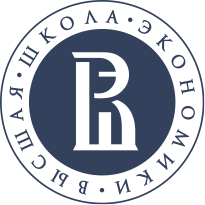 9.	Light R. A. Mosquitto: server and client implementation of the MQTT protocol //The Journal of Open Source Software. – 2017. – Т. 2. – №. 13. – С. 265.
10.	 Fernández-Ahumada L. M. et al. Proposal for the Design of Monitoring and Operating Irrigation Networks Based on IoT, Cloud Computing and Free Hardware Technologies //Sensors. – 2019. – Т. 19. – №. 10. – С. 2318.
11.	 Al-Sarawi S. et al. Internet of Things (IoT) communication protocols //2017 8th International Conference on Information Technology (ICIT). – IEEE, 2017. – С. 685-690.
12.	 Abraham S. Using internet of things (IoT) as a platform to enhance interest in electrical and computer engineering //Proc. ASEE-2016, 123rd Ann. Conference and Exposition, New Orleans, La. – 2016.
13.	 ThingWorx Iot //https://developer.thingworx.com/en/platform# (дата обращения: 07.05.2019)
14.	 Husni E. et al. Applied Internet of Things (IoT): car monitoring system using IBM BlueMix //2016 International Seminar on Intelligent Technology and Its Applications (ISITIA). – IEEE, 2016. – С. 417-422.
15.	 Hyseni L. N., Ibrahimi A. Comparison of the cloud computing platforms provided by Amazon and Google //2017 Computing Conference. – IEEE, 2017. – С. 236-243.
16.	 Google cloud solution for IoT //https://cloud.google.com/solutions/iot/ (дата обращения: 26.04.2019)
25
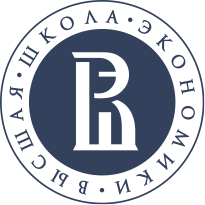 Спасибо за внимание!
26